PRÁVO VE ZDRAVOTNICTVÍ
Seminář v předmětu – veřejné zdravotnictví
1
Význam práva ve zdravotnictví
2
K čemu jsou pravidla?
Společenská role?
Hlavní dělení právních odvětví
Veřejné právo
Stát a veřejná moc
Veřejná moc (donucení)
Vláda práva
Co není povoleno, je zakázáno (kompetence)
Soukromé právo
Jednotlivec
Rovnost 
Autonomie vůle
Co není zakázáno je povoleno
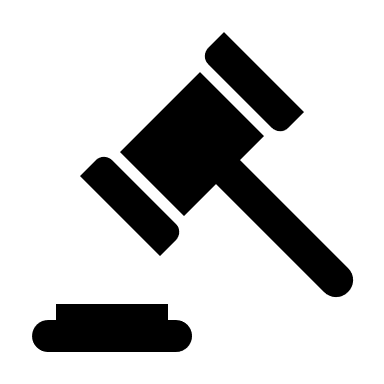 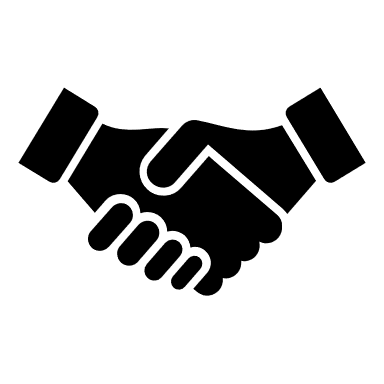 Základní právní předpisy ve zdravotnictví
7
Hierarchie právních předpisů ve zdravotnictví
8
Listina základních práv a svobod -  Čl. 31
9
Úmluva o lidských právech a biomedicíně
součást českého práva od 1. 10. 2001
chránit důstojnost a svébytnost všech lidských bytostí
každému bez diskriminace zaručit úctu k integritě jeho bytosti
ostatní práva a základní svobody při aplikaci biologie a medicíny
10
Zákon č. 48/1997 Sb., o veřejném zdravotním pojištění
základní zásady veřejného zdravotního pojištění
rozsah a podmínky poskytování zdravotní péče 
práva a povinnosti zdravotních pojišťoven
práva a povinnosti pojištěnce – pacienta
11
Zákon č. 372/2011 Sb., o zdravotních službách
zdravotní služby a podmínky jejich poskytování
výkon státní správy
druhy a formy zdravotní péče
práva a povinnosti pacientů, osob pacientům blízkých, poskytovatelů zdravotních služeb, zdravotnických a jiných odborných pracovníků, dalších osob v souvislosti s poskytováním zdravotních služeb
podmínky hodnocení kvality a bezpečí zdravotních služeb
další činnosti související s poskytováním zdravotních služeb
zapracovává příslušné předpisy Evropské unie
12
Zákon č. 89/2012 Sb., občanský zákoník
zdravotní služby
postavení pacienta, osob blízkých, zastoupení
ochrana osobnosti člověka
nakládání s částmi lidského těla, pitvy
smlouva o péči o zdraví 
náhrada majetkové a nemajetkové újmy a další
13
Zdravotní péče a zdravotní služby
14
Definujte zápatí – název prezentace nebo pracoviště
Zdravotní služba je zdravotní péče a nebo..
Zdravotní péče je
Specifické zdravotní služby
Sociální pomoc a sociální služby
Zákon č. 582/1991 Sb., o organizaci a provádění sociálního zabezpečení

Zákon o zdravotních službách
18
Ošetřovatelská zdravotní péče
19
Poskytovatel …
20
Poskytovatel může poskytovat ZS
uvedené v oprávnění k poskytování ZS
prostřednictvím osob způsobilých k výkonu zdravotnického povolání (obor, druh, forma) 
technické a věcné vybavení (obor, druh, forma) 
v místech uvedených v oprávnění k poskytování zdravotních služeb
21
Oprávnění k poskytování zdravotních služeb
Příslušný krajský úřad
Ministerstvo obrany
Ministerstvo spravedlnosti 
Ministerstvo vnitra
22
Definujte zápatí – název prezentace nebo pracoviště
Podmínky poskytování zdravotních služeb
23
Definujte zápatí – název prezentace nebo pracoviště
Kdo poskytuje zdravotní služby?
Poskytovatel
Personál
Prostory
Technické a věcné vybavení

Oprávnění od Kraje
… a smlouva s pojišťovnou (?)
Zdravotnický pracovník
Odborná/specializovaná způsobilost
Zdravotní stav
Bezúhonnost

… členství v komoře (?)
24
Definujte zápatí – název prezentace nebo pracoviště
Způsobilost k výkonu povolání
Zdravotní způsobilost
Zdravotnický pracovník
27
Definujte zápatí – název prezentace nebo pracoviště
Odborná a Specializovaná způsobilost
Systém odborných kvalifikací
Legislativa
Zákon č. 95/2004 Sb. o podmínkách získávání a uznávání odborné způsobilosti a specializované způsobilosti k výkonu zdravotnického povolání lékaře, zubního lékaře a farmaceuta

Vyhlášky:
221/2018 Sb. 	o vzdělávání v základních kmenech
152/2018 Sb. 	o nástavbových oborech
324/2018 Sb. 	o zkouškách lékařů, zubních lékařů a farmaceutů
280/2018 Sb. 	o stanovení činností, které může lékař vykonávat na základě 			odborné způsobilosti
Aktuální seznam kmenů a specializací
Zákon 95/2004 Sb.
	https://www.zakonyprolidi.cz/cs/2004-95
Kompetence čerstvého absolventa
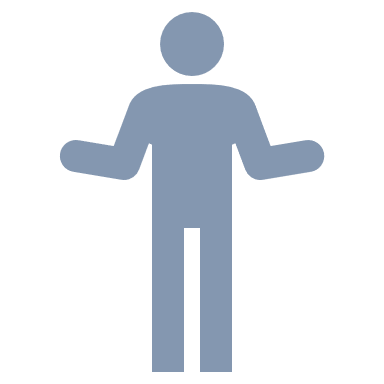 Vyhláška č. 280/2018 Sb. - Vyhláška o stanovení činností, které může lékař vykonávat bez odborného dohledu a bez odborného dozoru na základě odborné způsobilosti
Bez odborného dohledu a bez odborného dozoru
Bez odborného dohledu a bez odborného dozorua bez odborného dozoru
Zařazení do specializačního vzdělávání
Role Státu (ministerstva)
Role fakulty
Rozhodování o standardech
Akreditace zdravotnických zařízení
Regionální „studijní oddělení“
Kontrola předpokladů pro:
Zařazení do SZ
Uznání částí SZ
Vykonání kmene
Vykonání atestace
Organizace atestačních zkoušek
Kde se může absolvent vzdělávat?
Požadavky na zdravotnické zařízení(příklad chirurgie)
Obsah a rozsah vzdělávání(chirurgie):
Praxe
Anesteziologie - 2 měsíce a intenzivní medicína pod odborným dozorem školitele
Chirurgie - 2 měsíce praxe v akreditovaném zařízení pod odborným dozorem školitele
Vnitřní lékařství - 2 měsíce praxe v akreditovaném zařízení pod odborným dozorem školitele  
Chirurgie - 24 měsíců praxe
Teorie
Lékařská první pomoc
Základy chirurgie
Základy zdravotnické legislativy, etiky a komunikace
Prevence škodlivého užívání návykových látek
Radiační ochrana
Kompetence po kmeni bez odborného dohledu
Pracovní právo ve zdravotnictví
43
Prameny pracovního práva
44
Listina základních práv a svobod
Čl.28 
Zaměstnanci mají právo na spravedlivou odměnu za práci a na uspokojivé pracovní podmínky. Podrobnosti stanoví zákon.

Čl.29
(1) Ženy, mladiství a osoby zdravotně postižené mají právo na zvýšenou ochranu zdraví při práci a na zvláštní pracovní podmínky.  (2) Mladiství a osoby zdravotně postižené mají právo na zvláštní ochranu v pracovních vztazích a na pomoc při přípravě k povolání.
45
Předspisy pracovního práva
Zákon č. 262/2006 Sb., zákoník práce
zák. č. 2/1991 Sb., o kolektivním vyjednávání
zák. č. 95/2004 Sb., o podmínkách získávání a uznávání odborné způsobilosti a specializované způsobilosti k výkonu zdravotnického povolání lékaře, zubního lékaře a farmaceuta
zák. č. 96/2004 Sb., zákon o nelékařských zdravotnických povoláních
zák. č. 435/2004 Sb., o zaměstnanosti
zák. č. 251/2005 Sb., o inspekci práce 
zák. č. 179/2006 Sb., o ověřování a uznávání výsledků dalšího vzdělávání 
zák. č. 187/2006 Sb., o nemocenském pojištění
zák. č. 309/2006 Sb., o zajištění dalších podmínek bezpečnosti a ochrany zdraví při práci 
zák. č. 198/2009 Sb., o rovném zacházení a o právních prostředcích ochrany před diskriminací a o změně některých zákonů (antidiskriminační zákon)
GDPR
46
Pracovní smlouva
47
Před uzavřením smlouvy
Zaměstnavatel není povinen nikde nahlašovat volné pracovní místo
Způsob obsazování volného místa může být odlišný 
U soukromé společnosti – podmínky stanovené dle vlastního uvážení
Veřejné instituce – podmínky výběrového řízení a transparentnost
48
Před uzavřením smlouvy
49
Pracovní poměr
50
Pracovní smlouva – podstatné náležitosti
K uzavření pracovní smlouvy postačí, když bude obsahovat:








Veškerá další ujednání, včetně platového, mohou být stanovena zvlášť dohodou nebo např vnitřním předpisem zaměstnavatele.


Naopak pokud tyto náležitosti v pracovní smlouvě chybí, nemůže být platně uzavřena.
Druh práce
Den nástupu
Místo výkonu práce
51
Pracovní smlouva - forma
52
Pracovní smlouva – zkušební doba
53
Povinnosti vyplývající z PP
54
Smlouva na dobu určitou
55
Změna pracovního poměruPřevedení na jinou práciPracovní cesta
56
Změny pracovního poměru
57
Převedení na jinou práci
58
Převedení na jinou práci
59
Ukončení pracovního poměru
60
Skončení pracovního poměru
61
Skončení pracovního poměru
62
Dohoda
63
VÝPOVĚĎ
64
Výpovědní doba
65
Výpověď daná zaměstnavatelem…
66
…Výpověď daná zaměstnavatelem…
67
…Výpověď daná zaměstnavatelem
68
Zákaz výpovědi dané zaměstnavatelem
69
Zákaz výpovědi dané zaměstnavatelem
70
Zákaz výpovědi dané zaměstnavatelem - výjimky
71
Okamžité zrušení PP zaměstnavatelem
72
Okamžité zrušení PP zaměstnancem…
73
…Okamžité zrušení PP zaměstnancem
74
Skončení pracovního poměru na dobu určitou
75
Zrušení pracovního poměru ve zkušební době
76
Odstupné
77
Neplatné rozvázání pracovního poměru zaměstnavatelem
78
Neplatné rozvázání pracovního poměru zaměstnavatelem
79
Zvyšování kvalifikace
80
Definujte zápatí – název prezentace nebo pracoviště
Kvalifikační dohoda
Uzavře-li zaměstnavatel se zaměstnancem v souvislosti se zvyšováním kvalifikace kvalifikační dohodu, je její součástí zejména závazek zaměstnavatele umožnit zaměstnanci zvýšení kvalifikace a závazek zaměstnance setrvat u zaměstnavatele v zaměstnání po sjednanou dobu, nejdéle však po dobu 5 let, nebo uhradit zaměstnavateli náklady spojené se zvýšením kvalifikace, které zaměstnavatel na zvýšení kvalifikace zaměstnance vynaložil, a to i tehdy, když zaměstnanec skončí pracovní poměr před zvýšením kvalifikace. Závazek zaměstnance k setrvání v zaměstnání začíná od zvýšení kvalifikace.
Zvyšování kvalifikace
Rozvrhování pracovní doby
83
Pojmy
Pracovní doba
Doba odpočinku
Práce přesčas
Směna 
Pracovní pohotovostí doba
Noční práce
Pracovní doba
Přestávka a doba odpočinku
Dny pracovního klidu
Práce přesčas
Přesčasy ve zdravotnictví
Dohodnutá práce přesčas zaměstnanců ve zdravotnictví nesmí přesáhnout v průměru 8 hodin týdně, a v případě zaměstnanců poskytovatele zdravotnické záchranné služby v průměru 12 hodin týdně, ve vyrovnávacím období (za které se počítá průměr), které může činit nejvýše 26 po sobě jdoucích týdnů; kolektivní smlouva může toto období vymezit na nejvýše 52 po sobě jdoucích týdnů.
zrušeno
Dohoda o další dohodnuté práci přesčas
Noční práce
Délka směny zaměstnance pracujícího v noci nesmí překročit 8 hodin v rámci 24 hodin po sobě jdoucích; není-li to z provozních důvodů možné, je zaměstnavatel povinen rozvrhnout stanovenou týdenní pracovní dobu tak, aby průměrná délka noční směny nepřekročila 8 hodin v období nejdéle 26 týdnů po sobě jdoucích, přičemž při výpočtu průměrné délky směny zaměstnance pracujícího v noci se vychází z pětidenního pracovního týdne.
Noční práce
Dovolená
Překážky v práci
94
Překážky na straně zaměstnavatele
95
Překážky na straně zaměstnance
96
Jiné důležité překážky v práci
Mzda-Plat-Příplatky
98
Definujte zápatí – název prezentace nebo pracoviště
Mzda
99
Plat
100
Platové tarify
101
Platové tabulky lékařů a zubařů v roce 2022
102
Příplatky
Příplatky
Náhrady v rámci pracovní cesty
Vyplácení mzdy/platu
106
Odpovědnost v pracovněprávním vztahu
107
Prevence na straně Zaměstnance
Odpovědnost zaměstnance za škodu
Povinnost zaměstnance k náhradě škody
Povinnost zaměstnance k náhradě škody
Odpovědnost za neodvrácení škody
Schodek na svěřených hodnotách
Ztráta svěřených věcí
Náhrada škody za schodek + svěřené věci
Prevenční ustanovení na straně zaměstnavatele
Náhrada škody Zaměstnavatelem
Náhrada škody při odvracení škody
Náhrada škody na odložených věcech
Rozsah náhrady škody a nemajetkové újmy
Zproštění se povinnosti k náhradě
Zproštění se povinnosti k náhradě